KOSTI A KLOUBY HK V OBRÁZCÍCH
Jana Vaněčková
Scapula
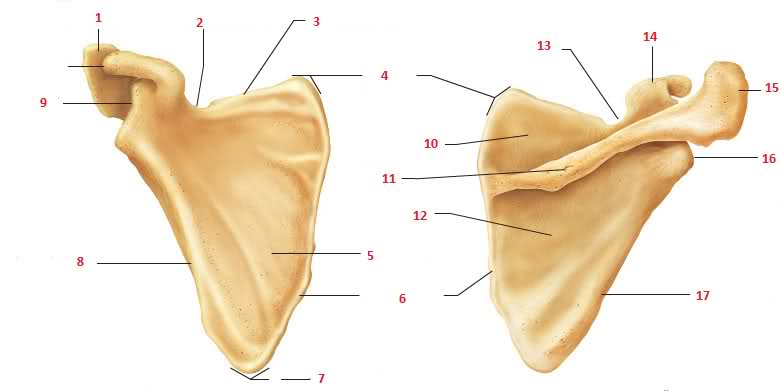 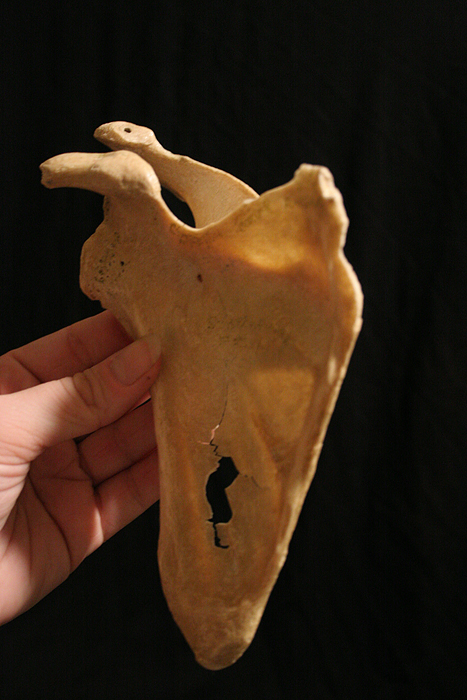 Clavicula
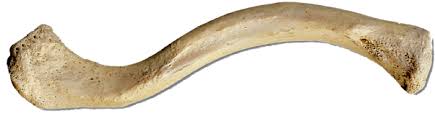 Humerus
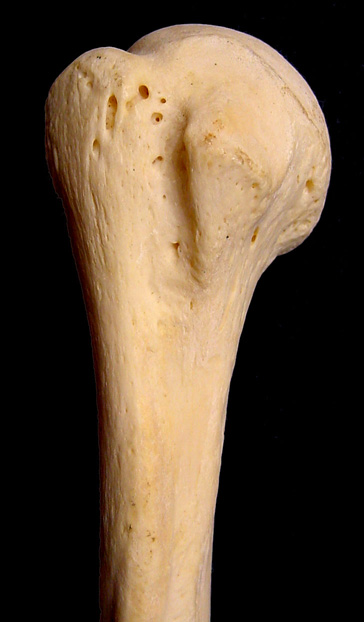 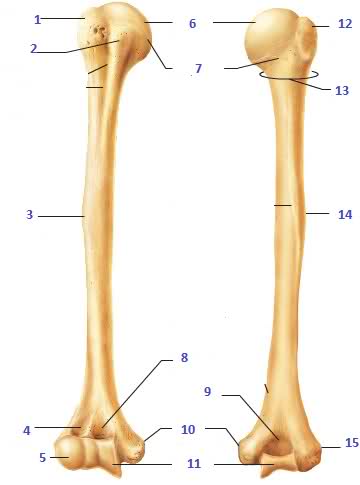 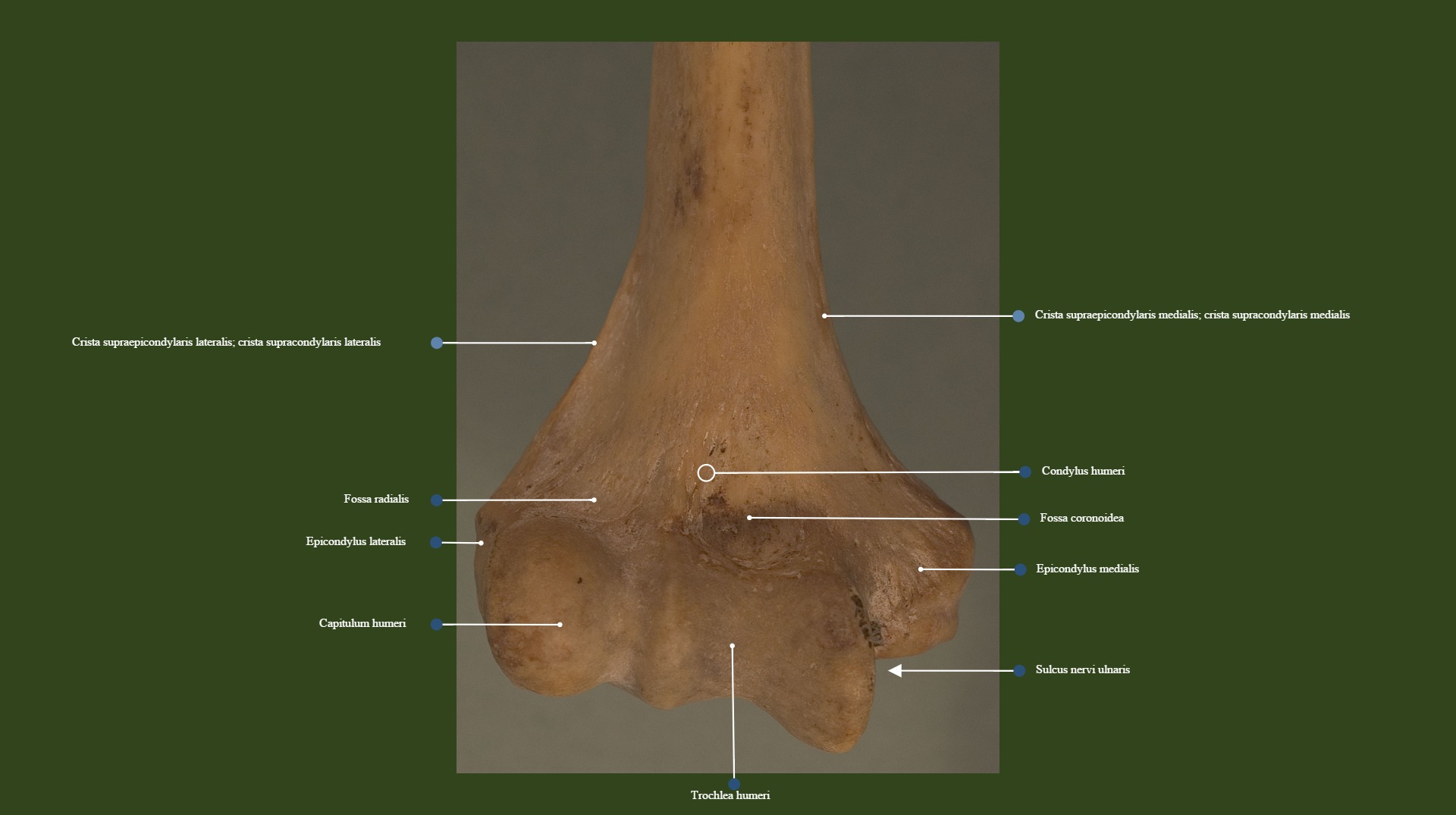 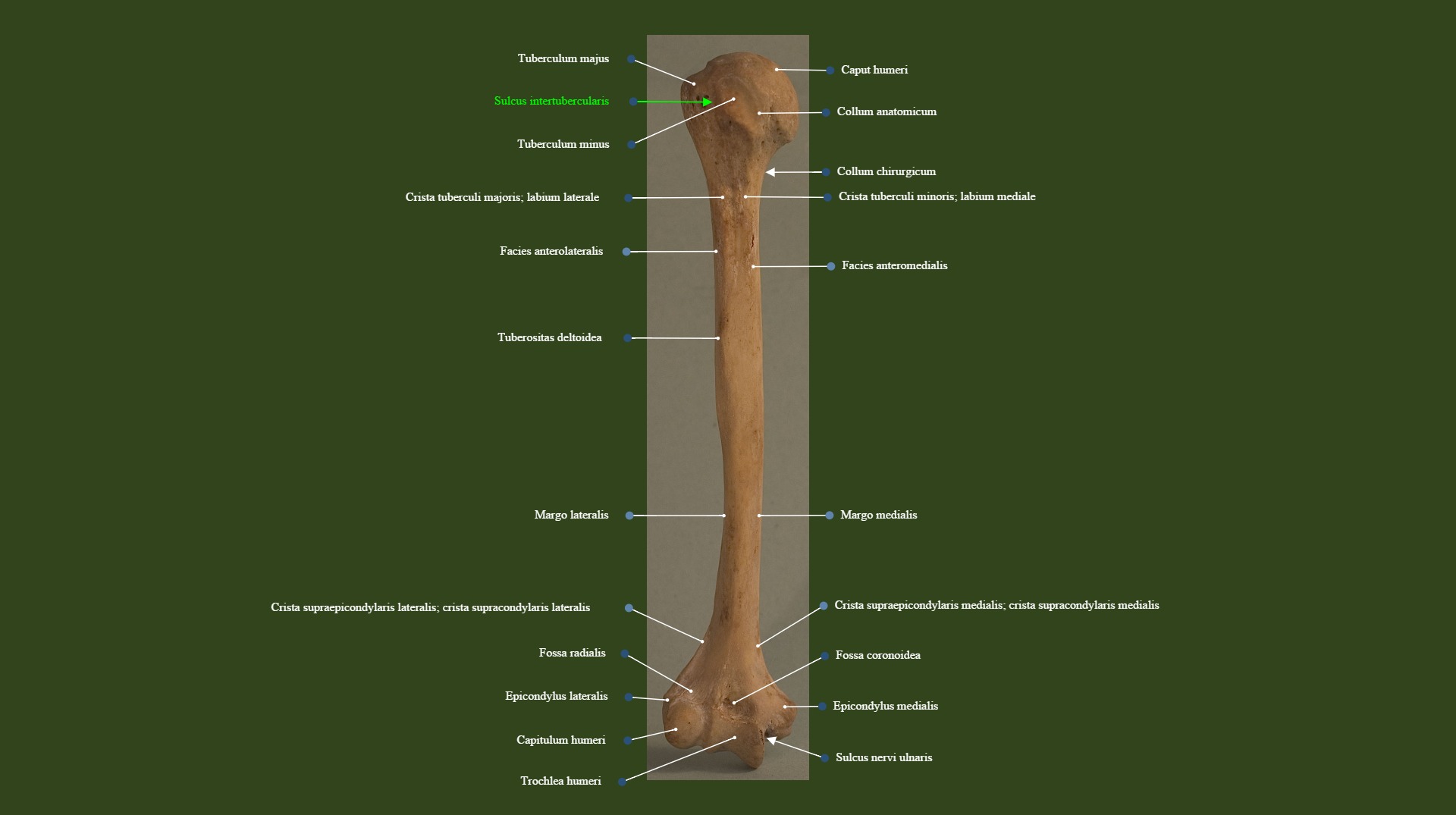 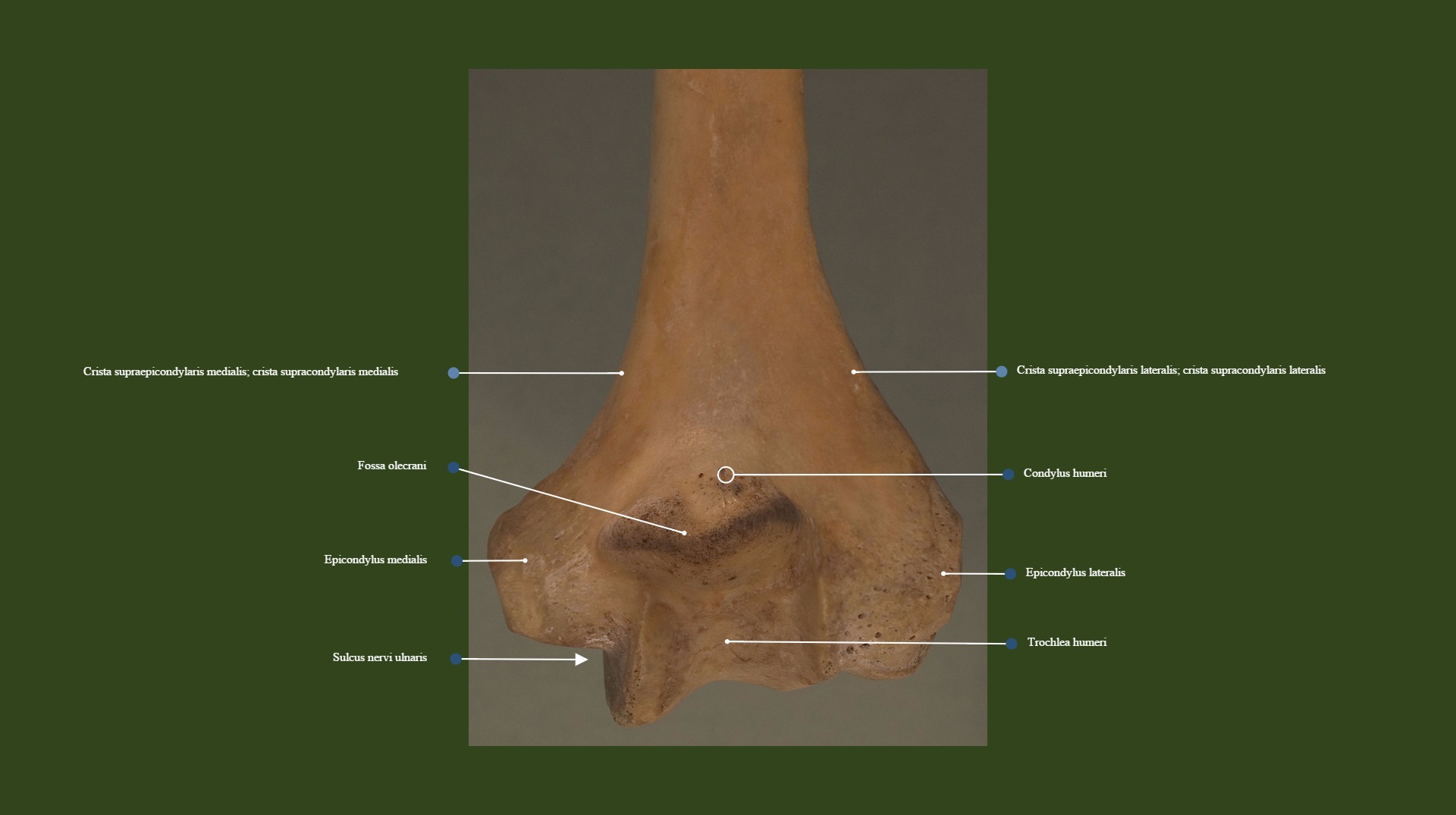 Radius
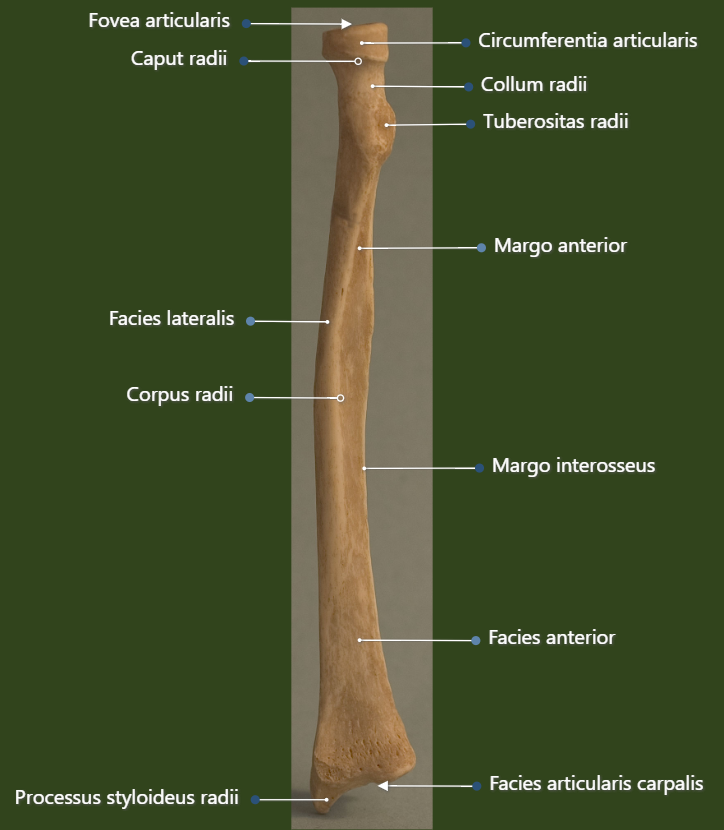 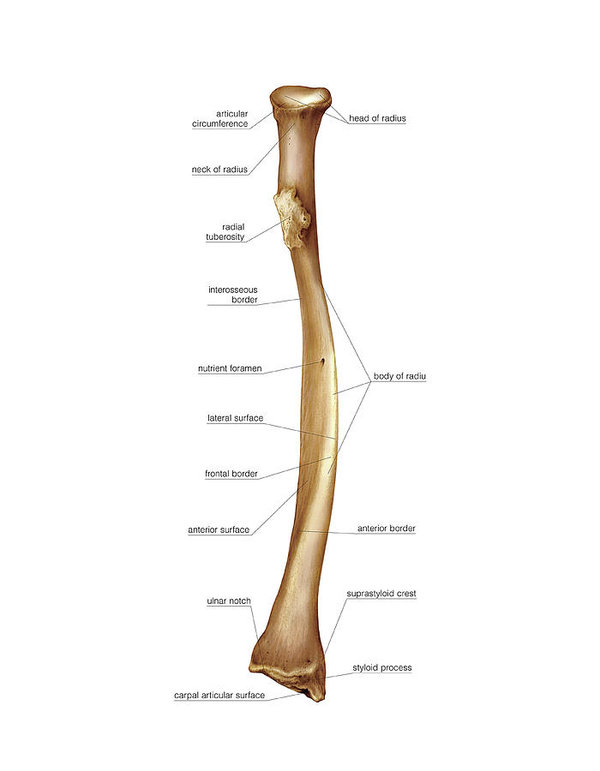 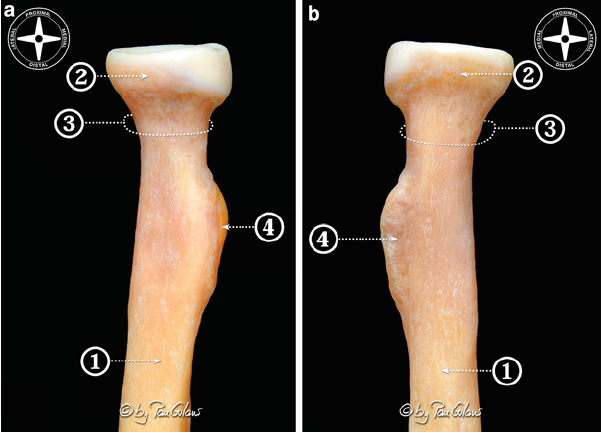 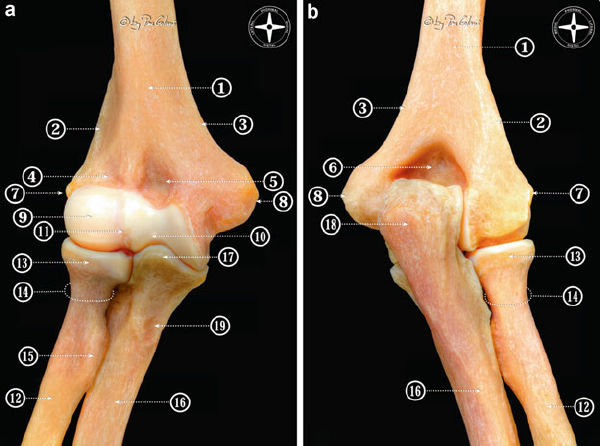 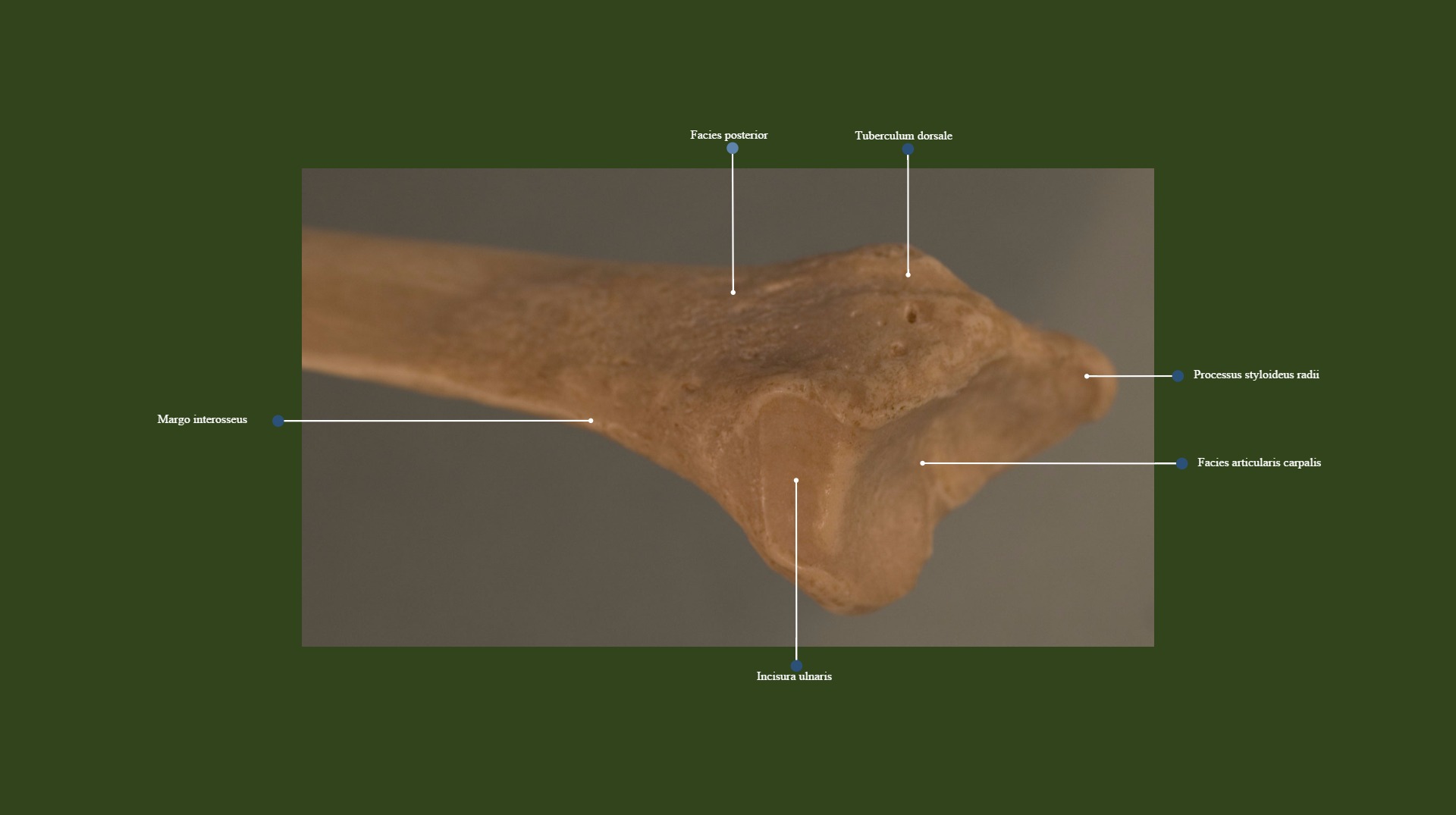 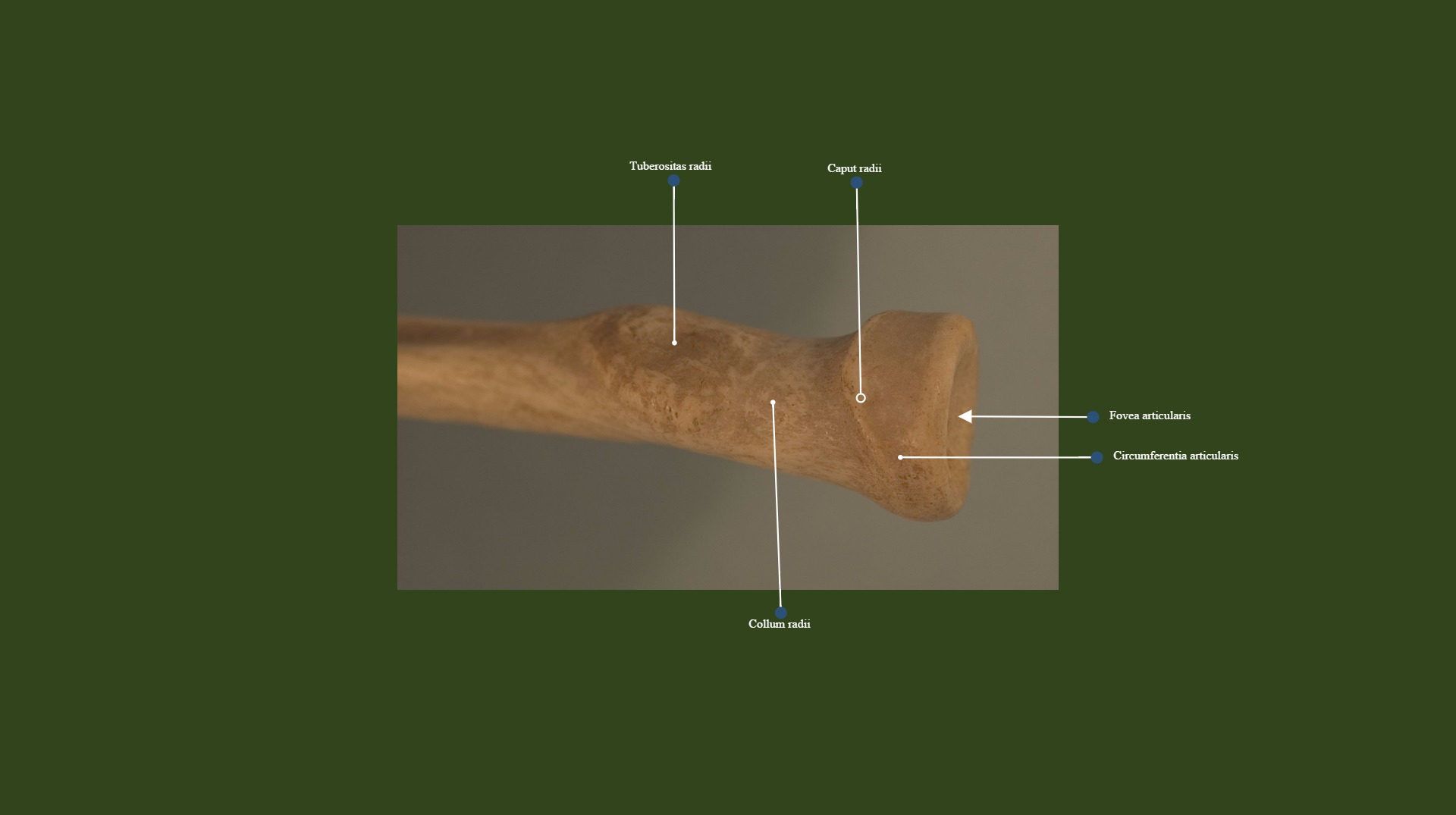 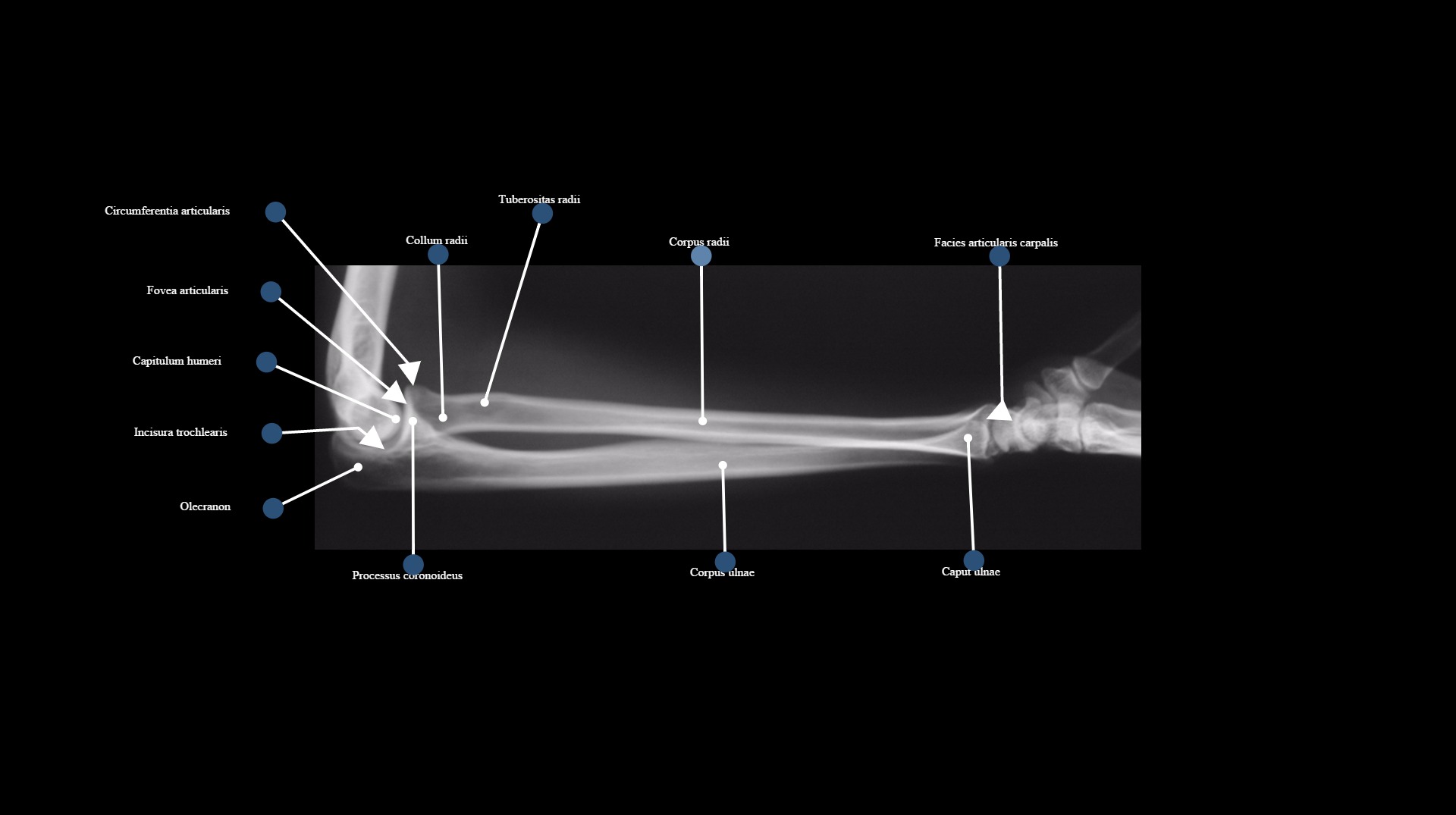 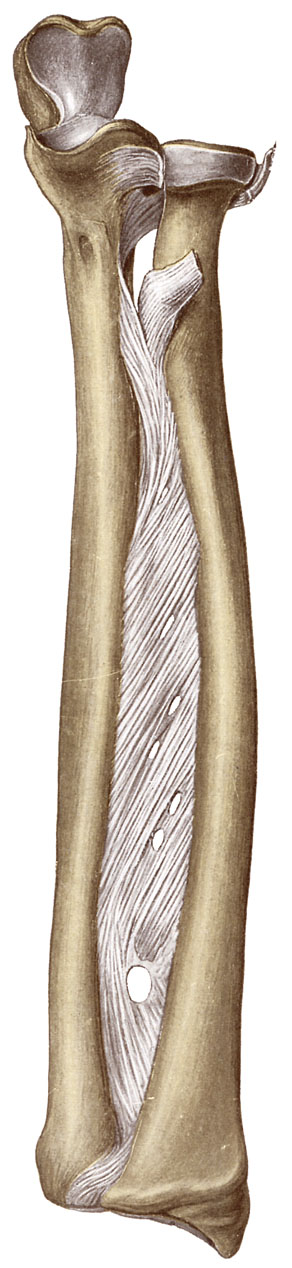 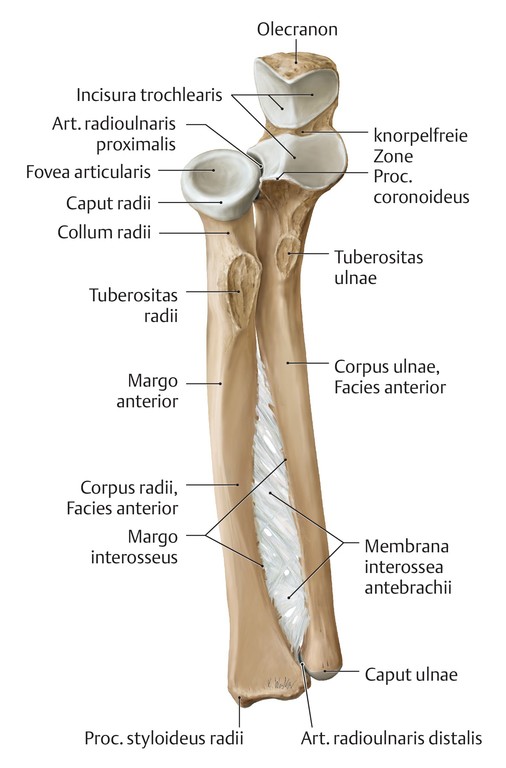 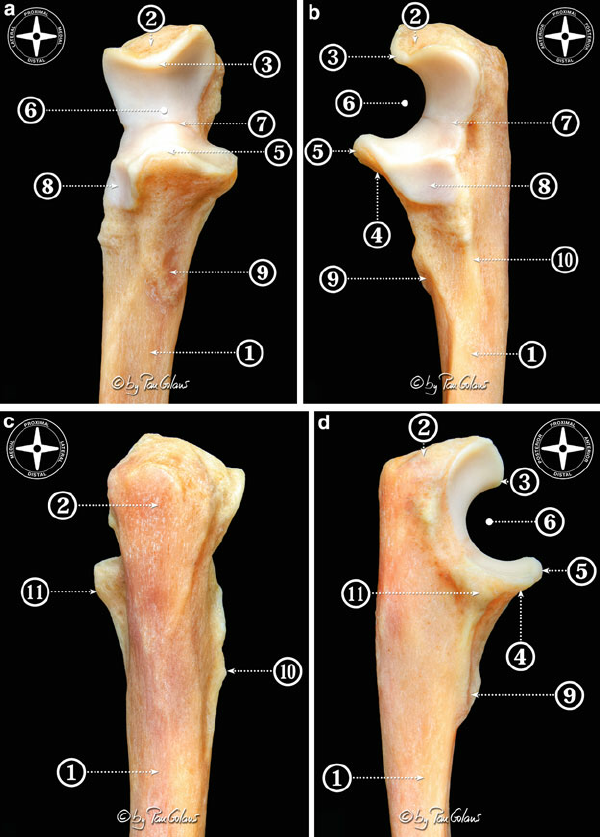 Ulna
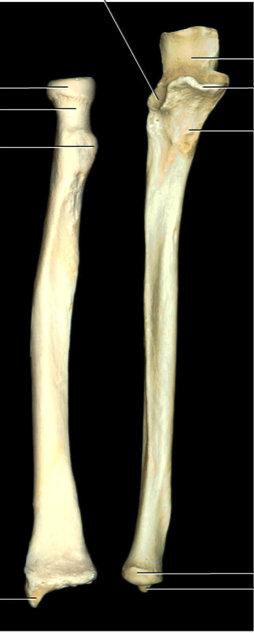 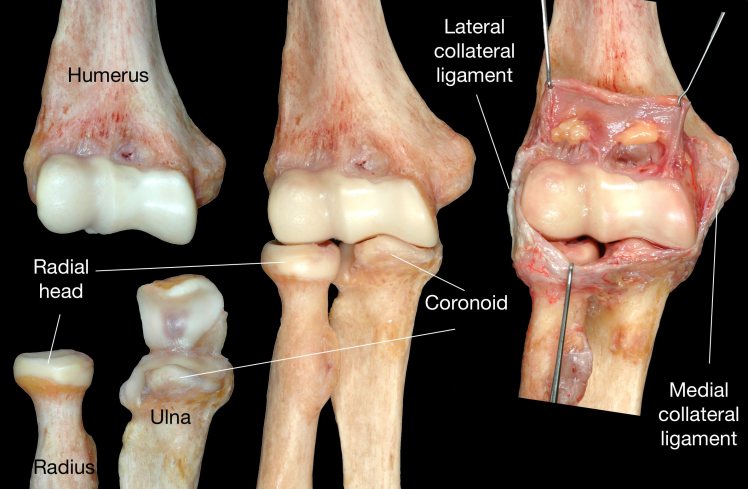 Ossa manus
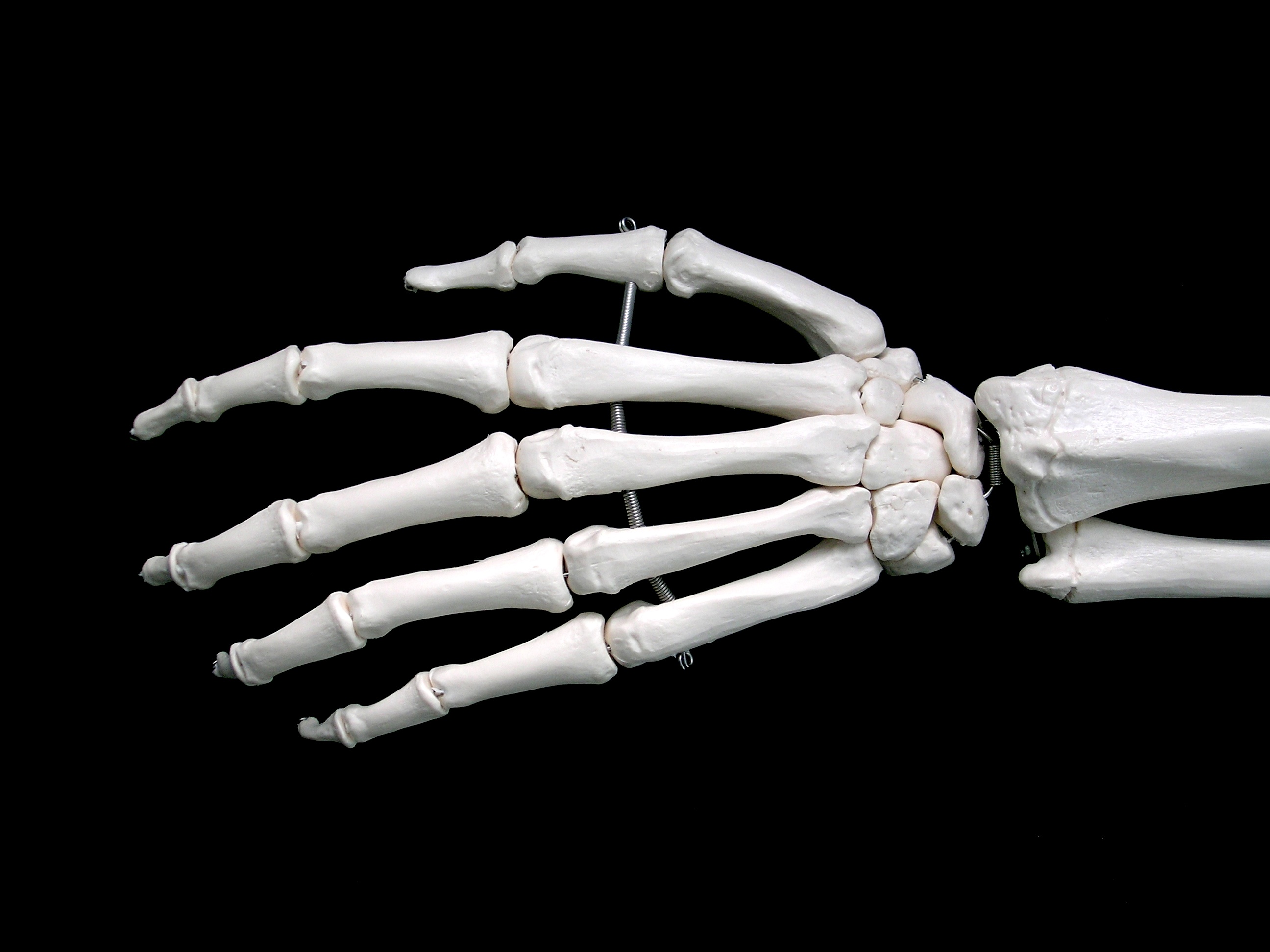 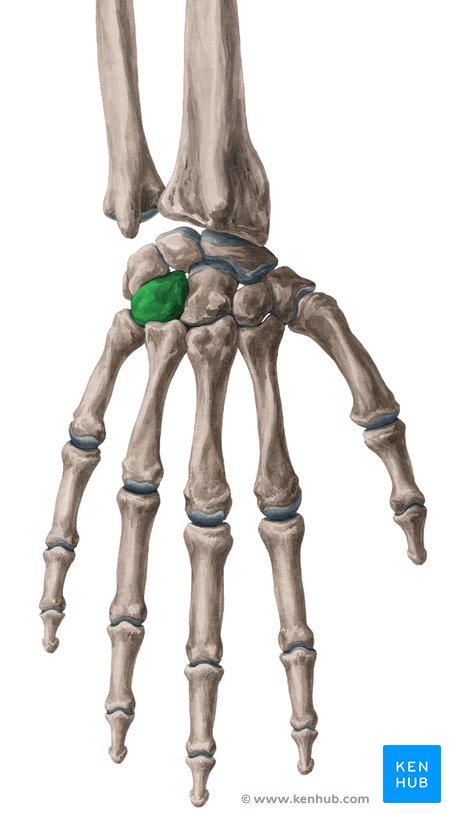 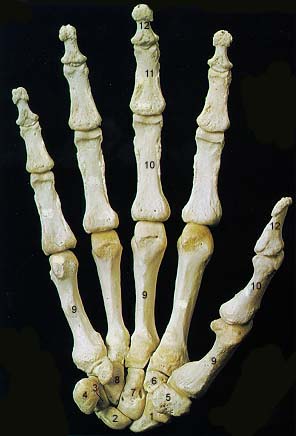 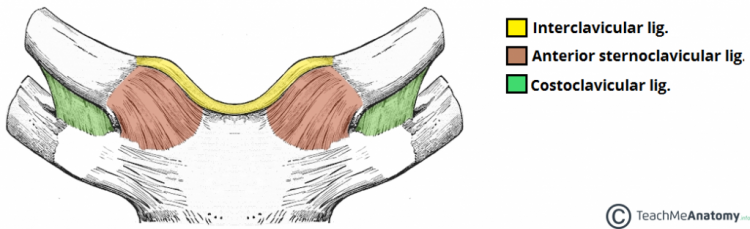 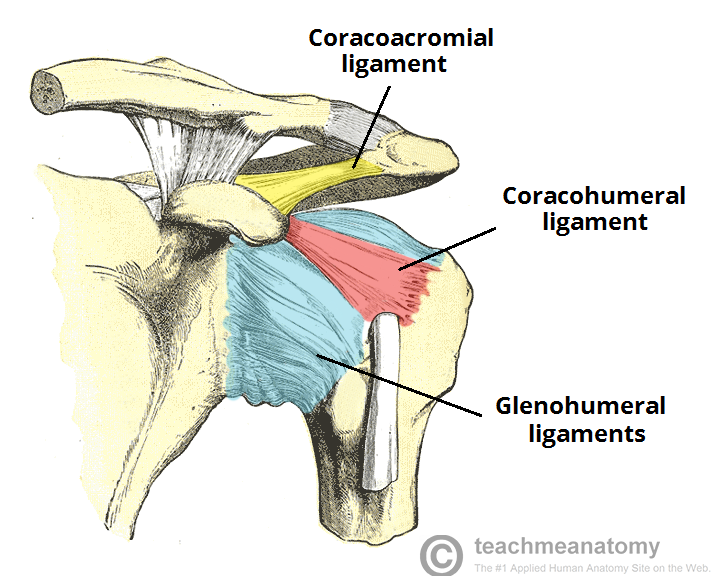 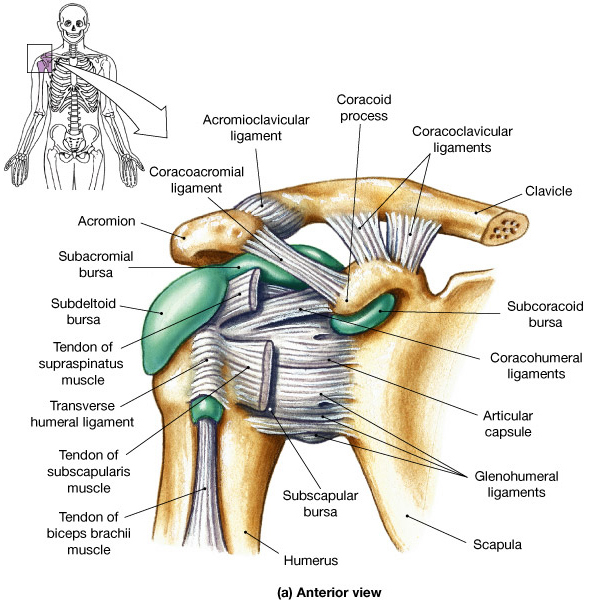 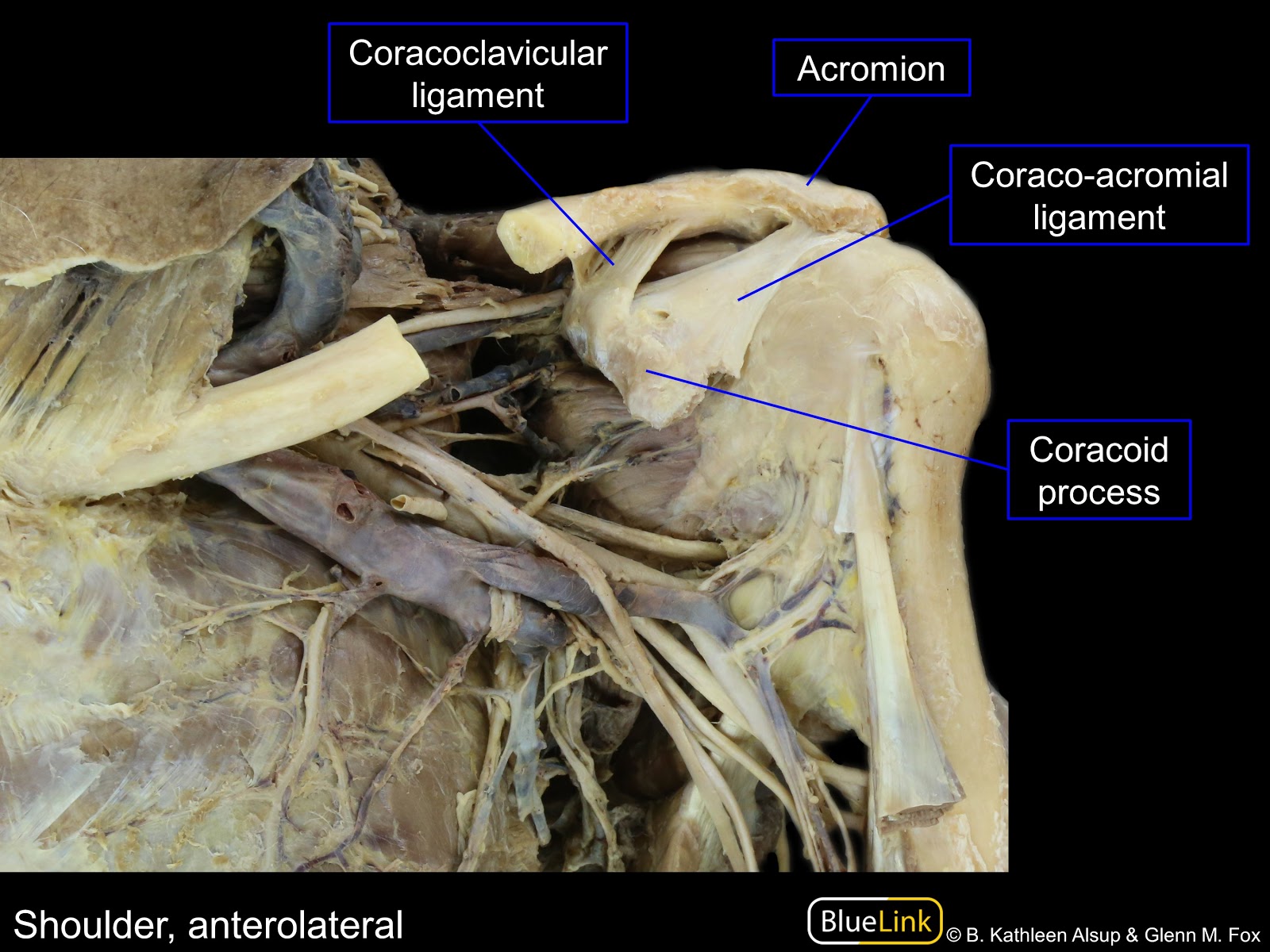 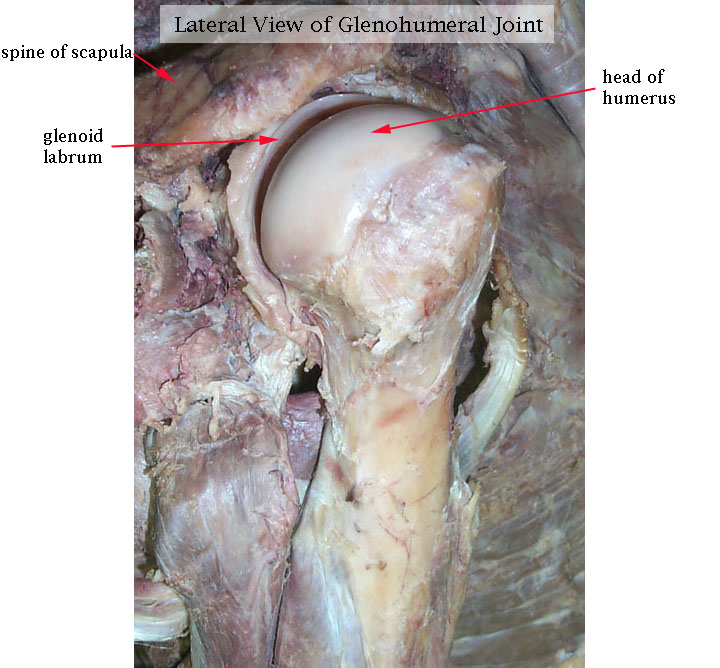 Articulatio cubiti
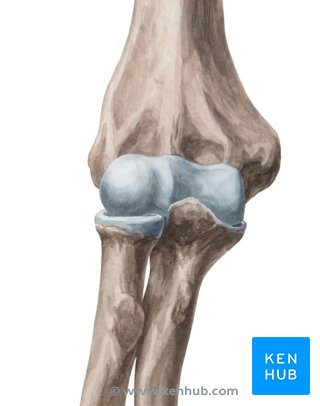 [Speaker Notes: Vlevo ligamentum collaterale radiale – jde na ulnu i radius]
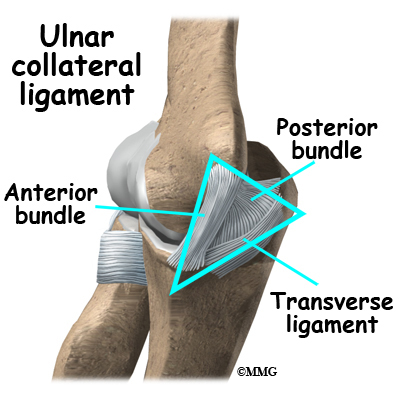 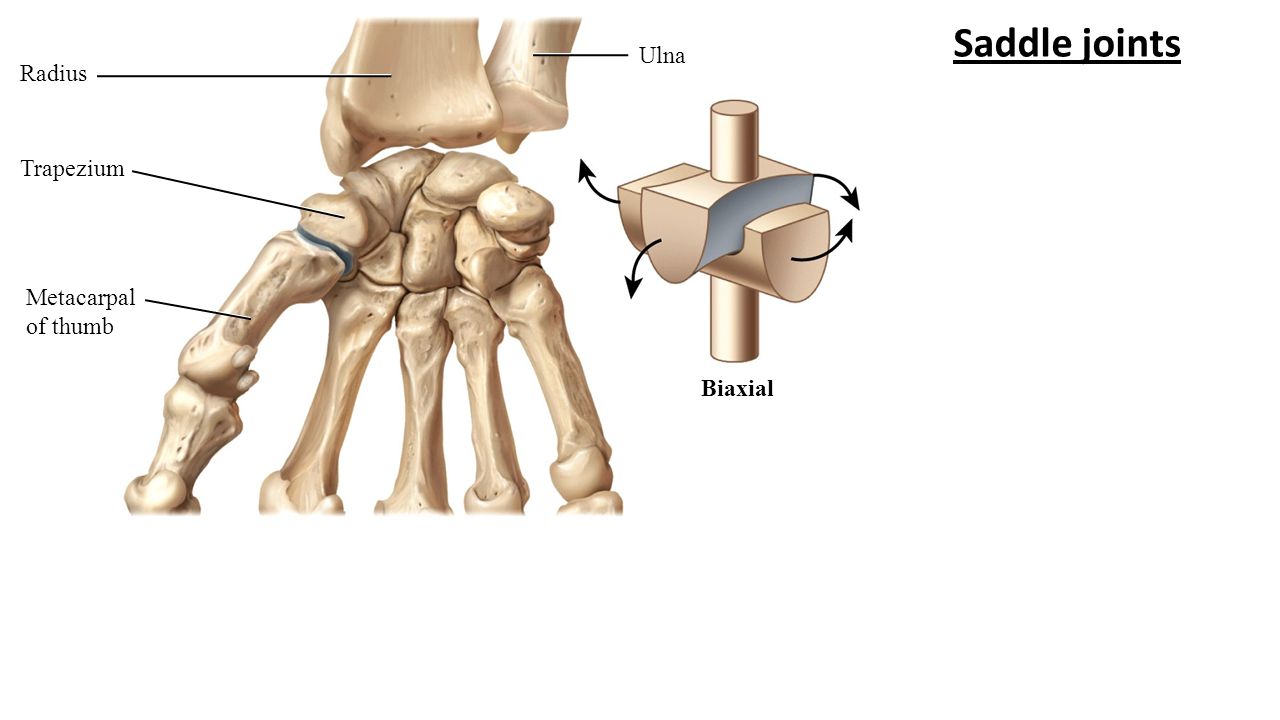 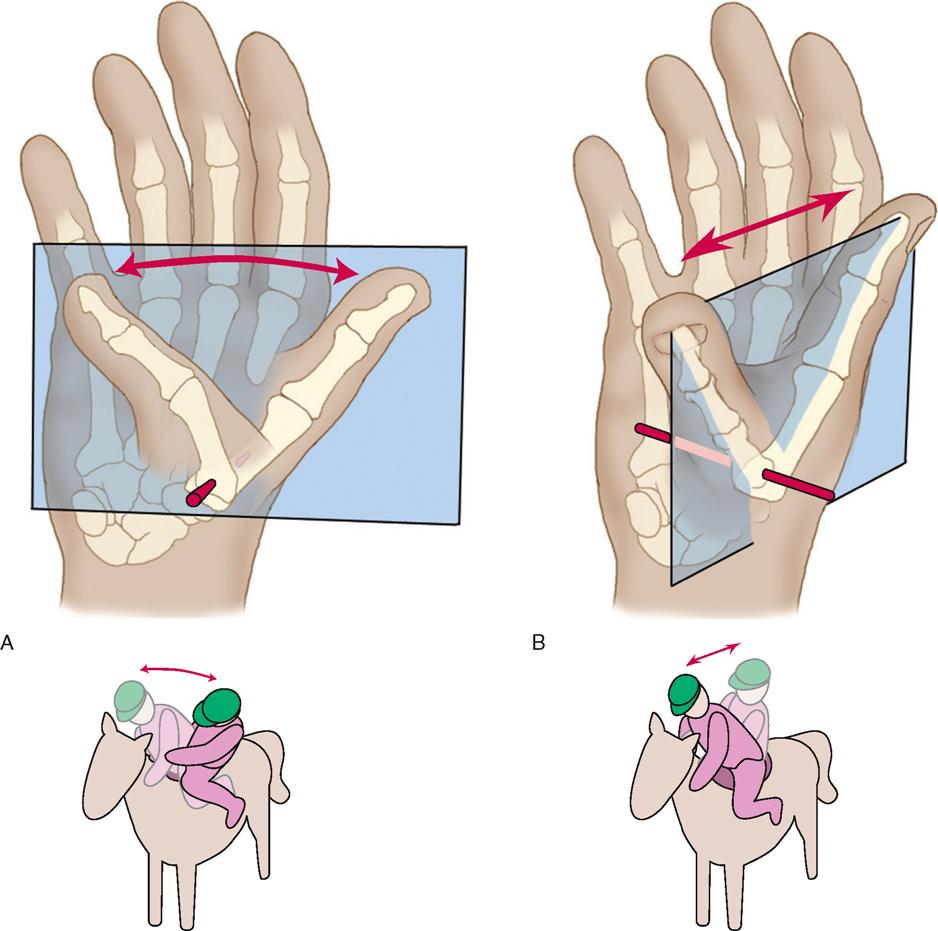 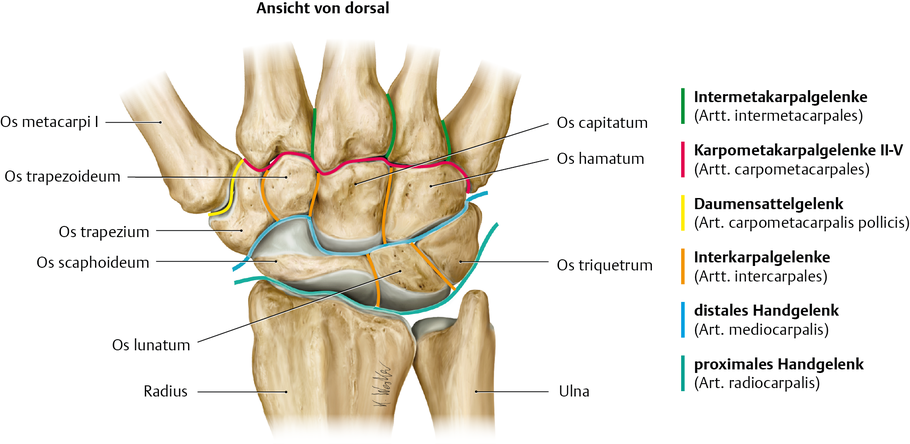 [Speaker Notes: L ruka – palma, druhý obrázek – podle radia se spíše jedná o pravou – dorzum ruky]
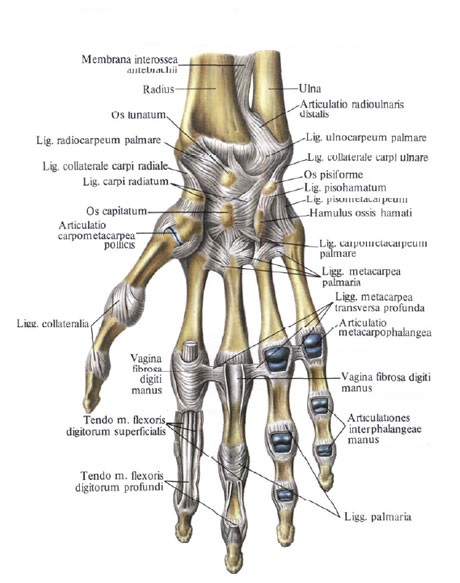 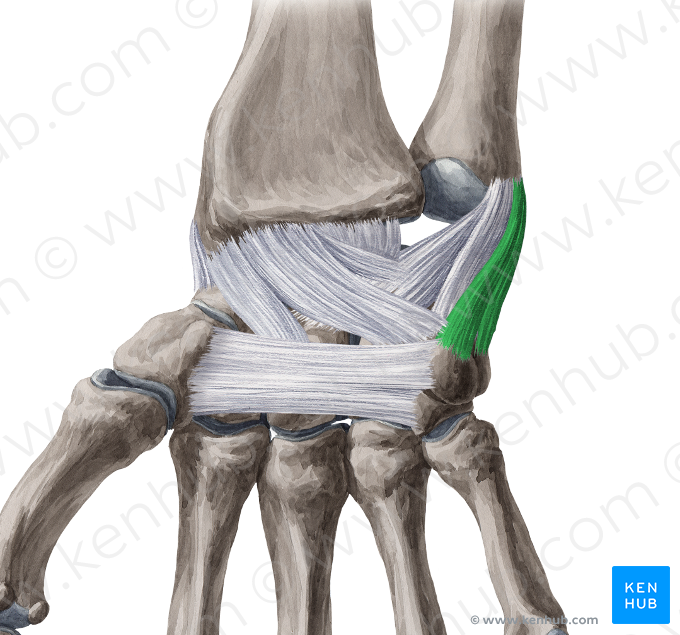 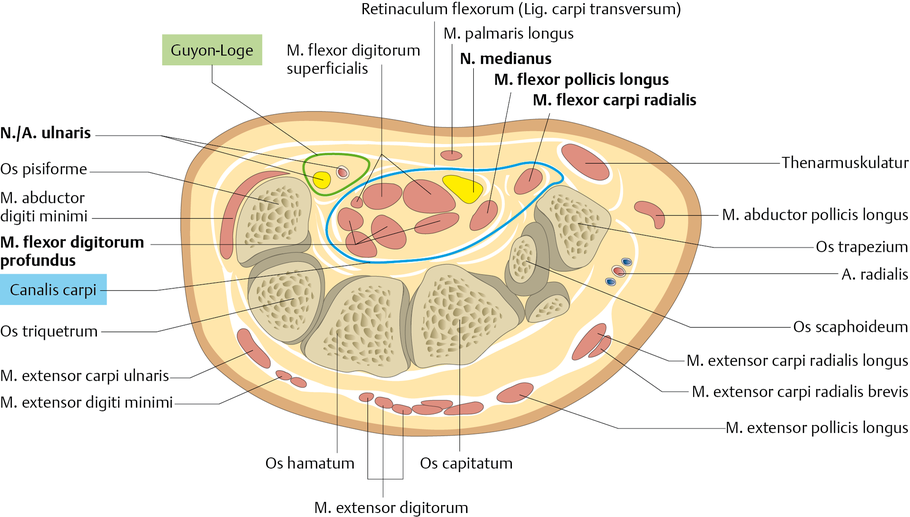 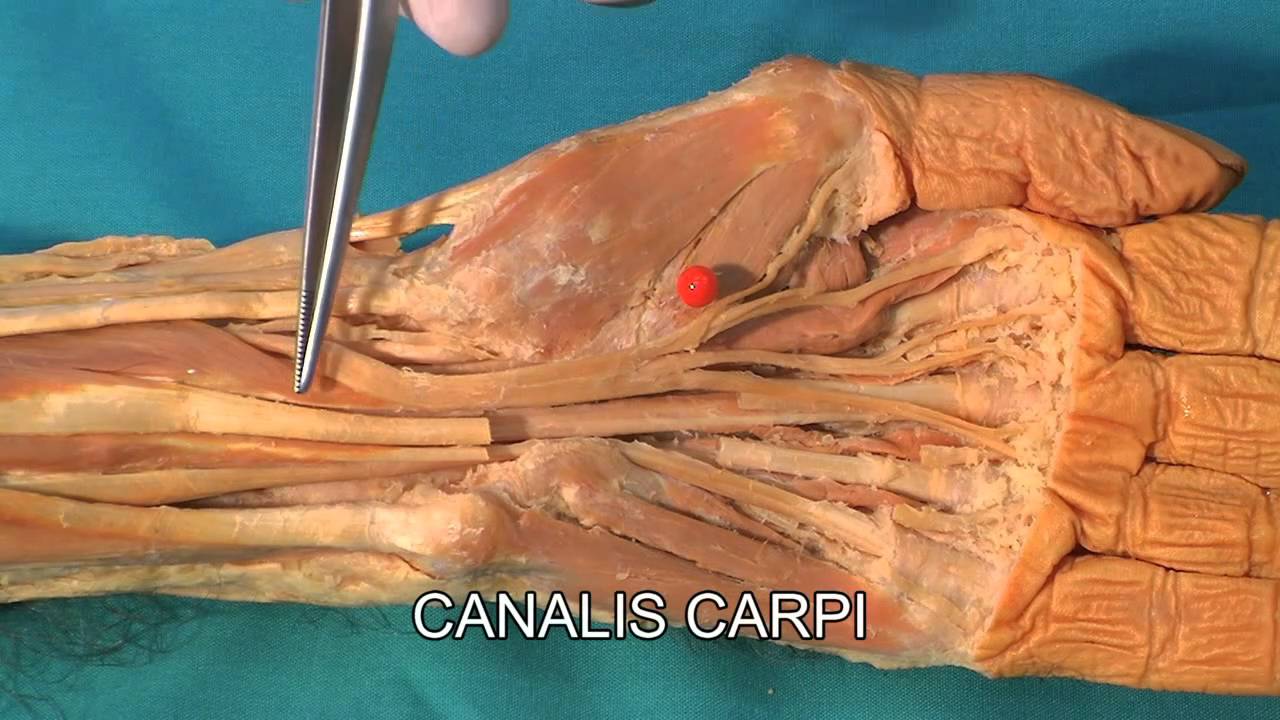 [Speaker Notes: n. medianus při operaci lipomu]